1,5; -    ; -6; 0; -    ; -5;    ; 
-1,5; -3   ; 6; -1  ; 5; -   
 
Назовите положительные, отрицательные, противоположные числа.
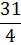 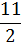 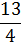 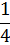 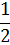 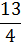 1. Найдите значение а, если
  -а =  -7,5;      -а =  -8.
 2. а) –х> 0;     б) –х< 0.
Какие значения может принимать х?
“ д  ’0
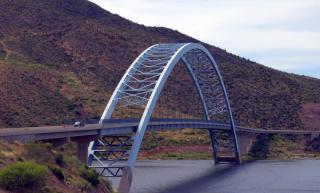 Модуль числа.
В переводе с латинского modulus – «мера»
Цели урока
– познакомиться с определением модуля,– научиться читать, записывать, находить модуль числа.
Что лишнего в записи
10 км;           км;   – 1,5 дм;    6,2 м?
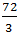 А(а)
0
а  единиц
Модулем числа а называют расстояние (в единичных отрезках) от начала координат до точки А(а)
|2|, |3|, |-9,1|, |a|, 
|-a|, |-   |, |4|.
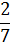 Физкультминутка
Поднимает руки класс  —   Это «раз», (Потягивания. ) 
 Повернулась голова —  Это «два». (Движения головой.) 
 Руки вниз, вперед смотри -  Это «три». (Приседания.)  
 Руки в стороны пошире 
      Развернулись на «четыре». (Повороты туловища.)
  С силой их к плечам прижать —   Это «пять». (Движения руками.) 
 Всем ребятам тихо сесть —  Это «шесть».
Самооценка
1. Материал понятен.
2. Не уверен.
3. Не понятен.
1
2
3
Из истории математики
Модуль числа а     
Этот термин   «модуль»
 ввел в 1806году
 французский
математик Жорж Аргон
Прикольно!
Представь, что модуль – это баня, а знак «минус» - грязь.
    Оказываясь под знаком модуля, отрицательное число «моется» и выходит без знака «минус» - чистым.
    В бане могут «мыться» (т.е. стоять под знаком модуля) как положительные, так и отрицательные числа.
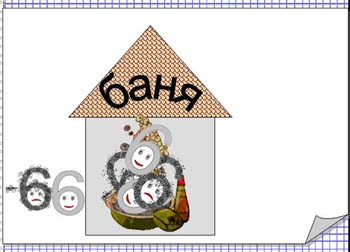